স্বাগতম
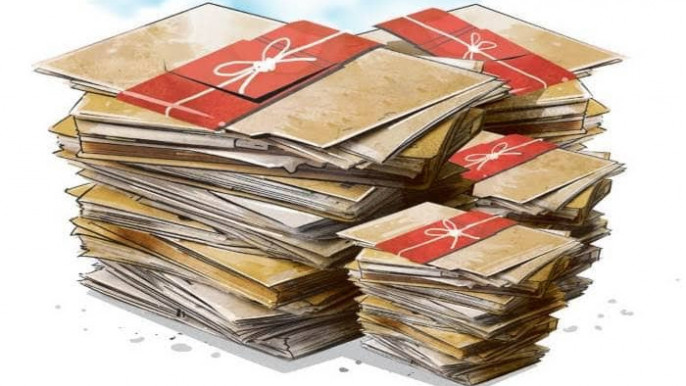 পরিচিতি
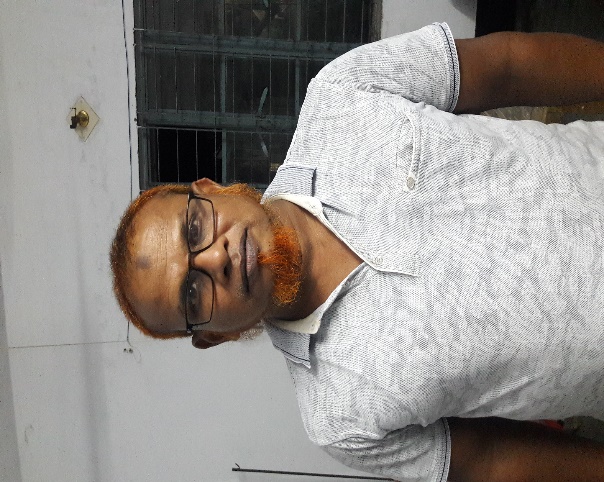 বিষয়ঃ পৌরনীতি ও সুশাসন
শ্রেণিঃ একাদশ-দ্বাদশ
অধ্যায়ঃ নবম
সময়ঃ ৪৫ মিনিট
মোঃ খালেদ মোশাররফ (টুটুল)
প্রভাষক (পৌরনীতি ও সুশাসন)
ফাতেমা খাতুন বালিকা উচ্চ বিদ্যালয় ও কলেজ
আতাইকুলা, সাঁথিয়া, পাবনা ।
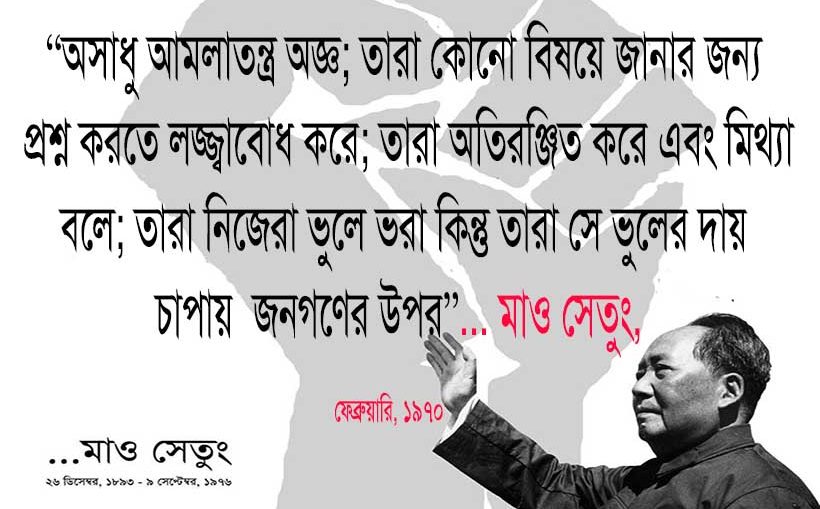 আজকের পাঠ
জনসেবা ও আমলাতন্ত্র
শিক্ষার্থীরা যা জানবে
১। জনসেবা কি তা জানতে পারবে।
২। আমলাতন্ত্রের ধারনা জানতে পারবে।
৩। জনসেবায় আমলাতন্ত্রের ভূমিকা জানতে পারবে। 
৪। আমলাতন্ত্রের কার্য্যাবলী ব্যাখ্যা করতে পারবে।
জনসেবাঃ অন্যের কল্যাণে আত্মত্যাগের মহান ব্রতের নামই জনসেবা।
জনসেবা মানুষের মহৎ গুন, এক মহৎ হৃদয় বৃত্তি। মহৎ হৃদয় মানুষই কেবল জনসেবা করতে পারে।

আমলাতন্ত্রঃযে সকল সরকারি কর্মচারি সরকারের আদেশ পালন ও বাস্তবায়ন করে তাদেরকে আমলা বলে। আমলাদের সংগঠনকে বলে আমলাতন্ত্র। আমলাতন্ত্র হচ্ছে স্থায়ী বেতন ভূক্ত, দক্ষ ও পেশদার কর্মচারিদের সংগঠন।
একক কাজ
১। লাল ফিতার দৌরাত্ম কি?
২। দপ্তরশাহী কি? 
৩। আমলাতন্ত্রের জনসেবার প্রতিবন্ধক্তা গুলো কি?
ধন্যবাদ